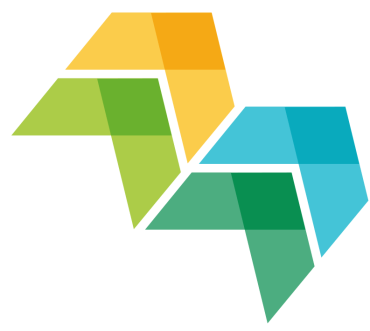 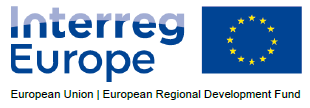 Aktuální stav programu
před 3. výzvou
Praha, 23. února 2017 
Alice Štollová Kovandová
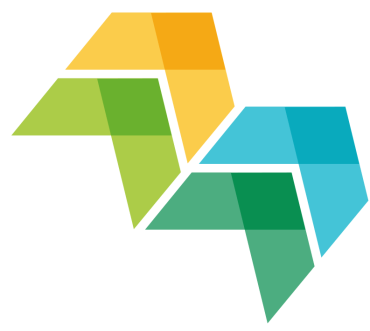 1. výzva - 22. 6. – 31. 7. 2015
celkem předloženo 261 žádostí - způsobilých 175
pro operativní hodnocení doporučeno 69 a schváleno 64 projektů v celkové výši 99,1 mil EUR
nejvíce žadatelů již tradičně z Itálie a Španělska; CZ průměr
Celkem 2158 partnerů
CZ - 41 žádostí (7 LP), z toho způsobilých 27 (3 LP), pro operativní hodnocení a schváleno 11 (1 LP - RERA) projektů - alokace pro CZ LP/PP 1,6 mil EUR
priority - nejvíce zastoupeny: Výzkum a inovace a MSP; nejméně ŽP
1. výzva - schválené projekty CZ
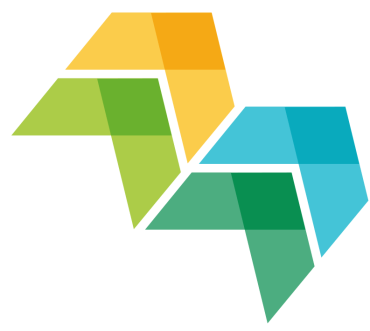 celkem 11 projektů
12 P, z toho 1 LP
ne priorita Životní prostředí
nejvíce zastoupen Moravskoslezský kraj
většinou veřejnoprávní subjekty, soukromý neziskový uspěl pouze jeden
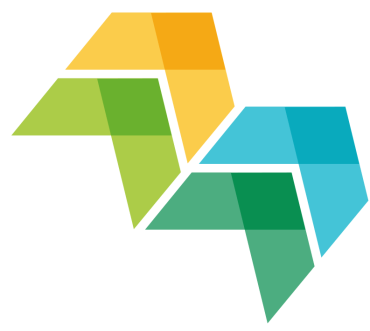 2. výzva - 5. 4. – 13. 5. 2016
celkem předloženo 211 žádostí - způsobilých 158
pro operativní hodnocení doporučeno 65 a schváleno 65 projektů v celkové výši 88,2 mil EUR
CZ - 24 žádostí (2 LP), z toho způsobilých 27 (3 LP), pro operativní hodnocení a schváleno 9 - alokace pro CZ 8 mil EUR
priority - nejvíce zastoupeny: Výzkum a inovace a CO2; nejméně ŽP
2. výzva - schválené projekty CZ
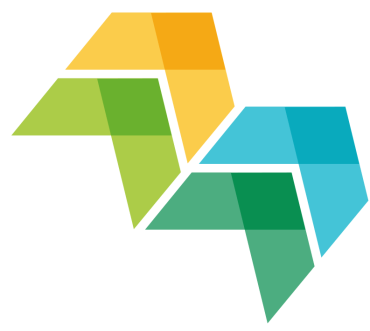 celkem 9 projektů/ partnerů
9 P, z toho 0 LP
všechny priority
nejvíce zastoupeno Hlavní město Praha
veřejnoprávní subjekty, soukromý neziskový v této výzvě neuspěl
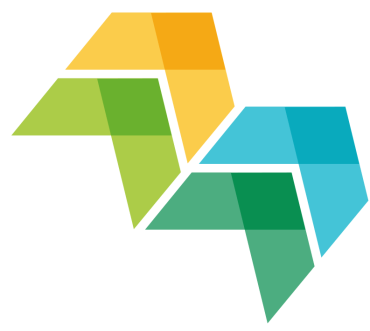 Porovnání 1. a 2. výzvy
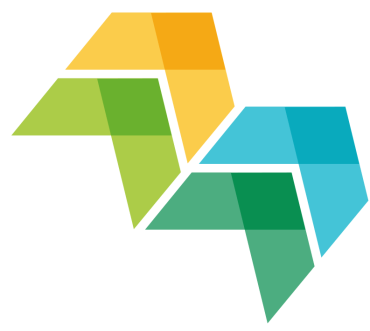 Zastoupení projektů podle priorit
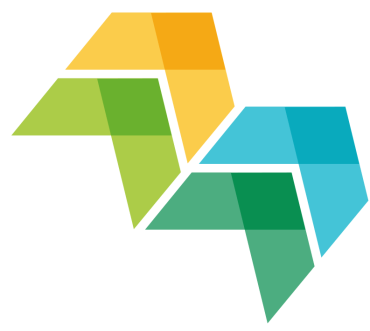 3. výzva - 1. 3. – 30. 6. 2017
Alokace – všechny zbývající finance, je tedy možné, že se bude jednat o poslední výzvu – nejvíce v prioritě ŽP
Celkem program: 359 mil EUR
1. výzva: 99,1 mil EUR
2. výzva: 88,2 mil EUR 
3. výzva: zbývá cca 150 mil EUR
změny: oproti 1. výzvě vše elektronicky, scany podepsaných dokumentů, zjednodušená komunikace mezi partnery, mnoho aktivit a pomocných prvků ze strany JS
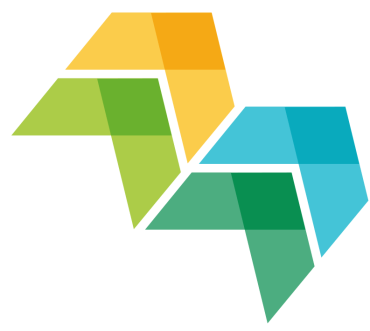 Přípravy na 3. výzvu
balíček pro 3. výzvu (web programu a www.dotaceEU.cz)
4. verze Programového manuálu)
setkání na Maltě - Europe, let's cooperate! – 22. - 23. 3. 2017
Národní informační dny, v ČR 23. 2. 2017 – konzultace s pracovníkem JS
JS nabízí zpětnou vazbu na zaslaný projektový záměr
záměr možno konzultovat s NCP, požádat o zaslání záměru do zahraničí za účelem vyhledání partnerů okolních zemí
„Join our community“ na webu programu, zadat svůj záměr a vyhledávat nabídky jiných partnerů atd. viz prezentace pracovníka JS - Podpora žadatelů
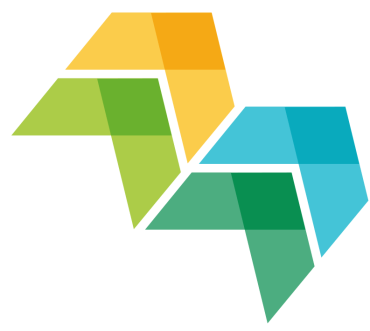 Příklady projektů z 1. výzvy
Na webu programu je možno sledovat pod "NEWS" aktivity projektů, zejména setkávání, workshopy, zahájení projektů aj. aktivity

CZ projekty z 1. výzvy:


INNOTRANS - Enhancing transport innovation capacity of regions
LP – UK (Coventry University Enterprises Ltd)
CZ – Hlavní Město Praha
Celkem 5 partnerů (UK, IT, CZ, RO a EL)
Hodnocení: 3,33
Doba trvání projektu: 1. 1. 2017 - 31. 12. 2021
projekt je zaměřený na Evropské dopravní společnosti - bude mapovat regionální dopravu a identifikovat konkurenční výhody regionů; přinese nové postupy a akční plány; průzkumy v regionech - doporučení jak podpořit slabé regiony; minimalizace rizik a maximalizace výnosů
hlavním cílem je zdokonalit stávající opatření na podporu dopravy, zlepšit veřejné financování a zaměřit se na inovační infrastruktury s přihlédnutím k aktuálnímu stavu v regionech 
nutné inovace v dopravě; výstupy z projektu mají pomoci regionům, které mají zájem o dopravní inovace (nové informací nezbytné k investicím do infrastruktury a kapacit) při vytváření strategie financování, zlepšení konkurenční výhody a tím předejít roztříštěnosti a izolovanosti - propojit a využít nových a odlišných způsobů
     http://www.interregeurope.eu/innotrans/
Příklady projektů z 1. výzvy
Road-CSR - A Roadmap for Integrating Corporate Social Responsibility into EU Member States and Business Practises
LP – CY - Larnaca and Famagusta Districts Development Agency 	
CZ - Jihočeská agentura pro podporu inovačního podnikání o.p.s.
Celkem 7 partnerů (CY, EL, ES, NO, Sl, CZ a IT)
Hodnocení: 3,17
Doba trvání projektu: 1. 1. 2017 - 30. 12. 2020

projekt zaměřený na konkurenceschopnost MSP 
základní myšlenkou je společenská odpovědnost firem (CSR), kdy všechny firmy by měly mít více odpovědnosti vůči společnosti; studie prokázaly, že CSR je vnímána jako zásadní a týká se všech typů podniků a měla by tak být chápána a aplikována
směrnice 2014/95 / EU - společnosti jsou vyzývány zveřejňovat ve své zprávě informace o politikách, rizicích a výsledcích, které se týkají environmentálních, sociálních a zaměstnaneckých aspektů, dodržování lidských práv, boje s korupcí a otázek úplatkářství - neboli aplikovat CSR - nová směrnice se ale vztahuje pouze na omezený počet velkých podniků v EU, MSP tam nejsou zahrnuty. Vzhledem k tomu, že MSP jsou převládající formou podnikání v EU a klíčem k dosažení cílů strategie růstu a zaměstnanosti, je žádoucí je do CSR zahrnout 
celkovým cílem projektu je pomoci členským státům EU uplatnit CSR jako celostního přístupu k řízení MSP a pomáhat členským zemím uplatňovat novou směrnici a nová opatření ve svých operačních programech s cílem zvýšení konkurenceschopnosti a udržitelnosti MSP
hlavními cíli je pomoci zemím zapojených do projektu zavést výměnu zkušeností, osvědčených postupů a vytvořit plán pro začlenění CSR do národních a regionálních právních předpisů a také k vytvoření národního/regionálního akčního plánu 
důležitým výstupem projektu bude politické doporučení pro revizi směrnice 2014/95 / EU - tedy zahrnout i MSP
     http://www.interregeurope.eu/road-csr/
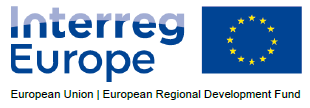 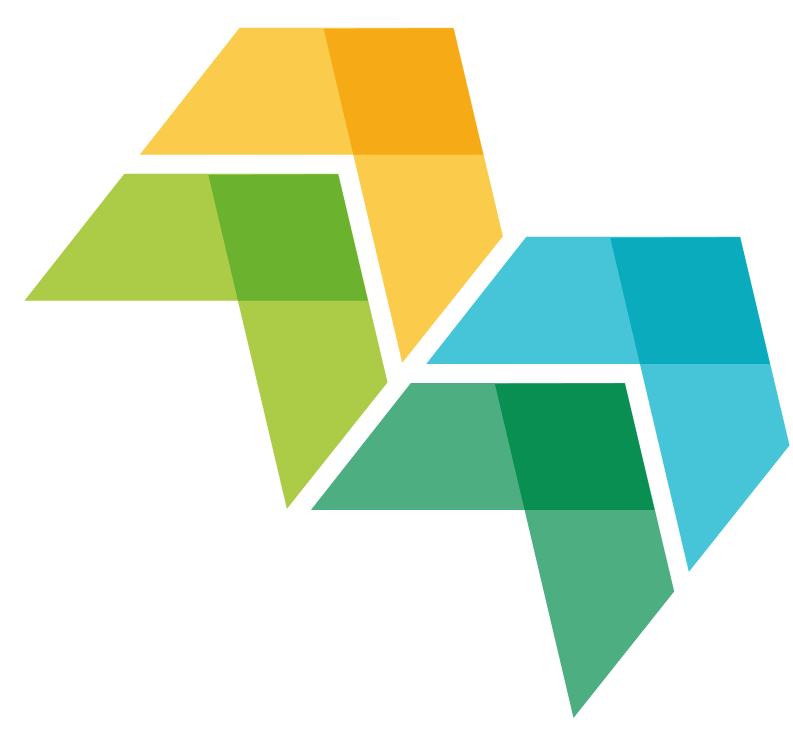 Děkuji za pozornost.

Alice Štollová Kovandová
Odbor evropské územní spolupráce
Ministerstvo pro místní rozvoj
Praha 1, Letenská 3
E-mail: alice.stollova@mmr.cz
www.dotaceEU.cz 
www.interregeurope.eu